Окружающий мир. Обобщающий урок. Тема: «Путешествия»2 класс
Урок подготовила
Ивкина Ирина Владимировна, 
учитель МБОУ «Гимназия №2»,
 г. Брянск
Своя__                игра
Тема: «Путешествия»
Первый раунд
Путешествуя по карте…
Дорогая моя столица…
Сердце Москвы
Путешествуя по карте… 1
Голубым цветом на карте обозначается вода. А что обозначается зелёным цветом?
Низменности
Путешествуя по карте… 2
На какой равнине располагается  столица нашей Родины?
Восточно – Европейская равнина
Путешествуя по карте… 3
Какой объект изображен на карте? Название его переводится как «зелёная страна», хотя большая его часть покрыта льдом.
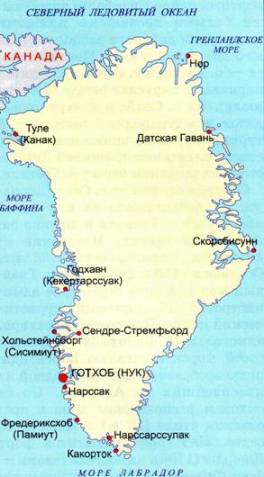 Остров Гренландия
Путешествуя по карте… 4
Именем этого мореплавателя назван остров, на котором он умер во время зимовки, море и пролив в Тихом океане.
Витус Беринг. Остров Беринг, Берингово море, Берингов пролив.
Путешествуя по карте… 5 Кот в мешке
Назовите полуостров, на котором более 160 вулканов, из них 28 действующих.
Полуостров Камчатка
Дорогая моя столица… 1
Что изображено на гербе  Москвы?
Святой Георгий Победоносец, пронзающий копьём змея.
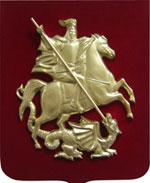 Дорогая моя столица… 2
Кто основал Москву?
Юрий 
Долгорукий
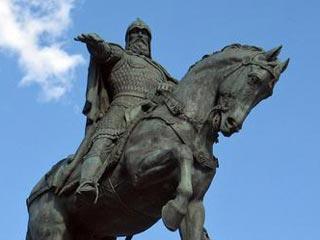 Дорогая моя столица… 3
Чьё имя носит Московский государственный университет?
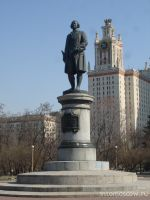 Имя 
Михаила 
Васильевича 
Ломоносова
Дорогая моя столица… 4
Назовите музей в Москве, где представлены картины, ранее составлявшие частную коллекцию братьев Павла и Сергея.
Третьяковская галерея
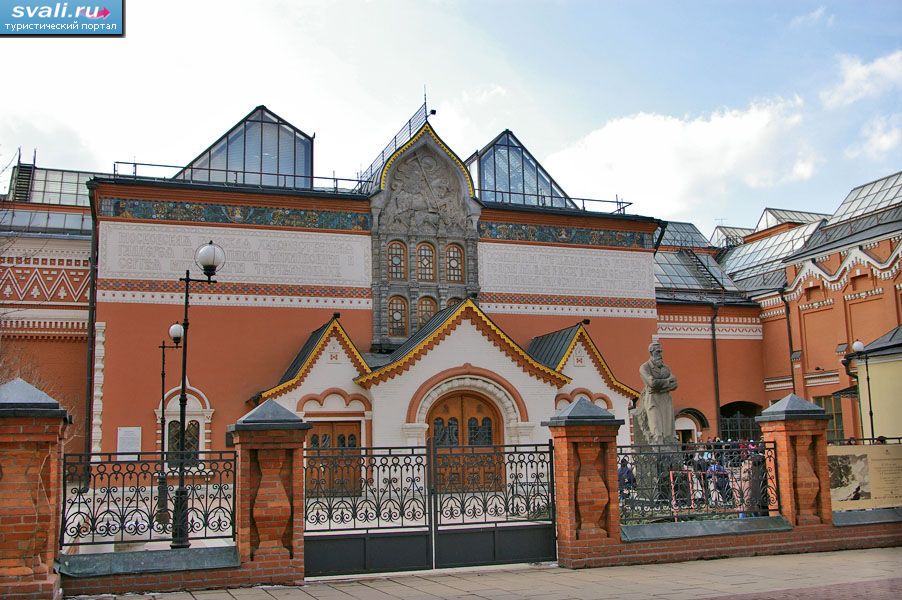 Дорогая моя столица… 5
Назовите любимый театр детей в Москве, где можно увидеть мышиную железную дорогу,  енотика, стирающего платочек...
Театр зверей 
имени 
Владимира Дурова
Сердце Москвы 1
Какое место столицы мы называем «сердцем Москвы»?
Московский Кремль
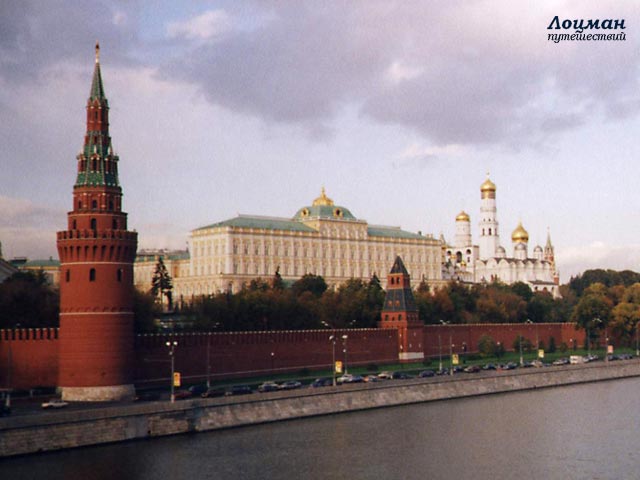 Сердце Москвы 2
Площадь на территории Кремля назвали когда-то Торговой, позже Троицкой. А как её называют сейчас?
Красная площадь
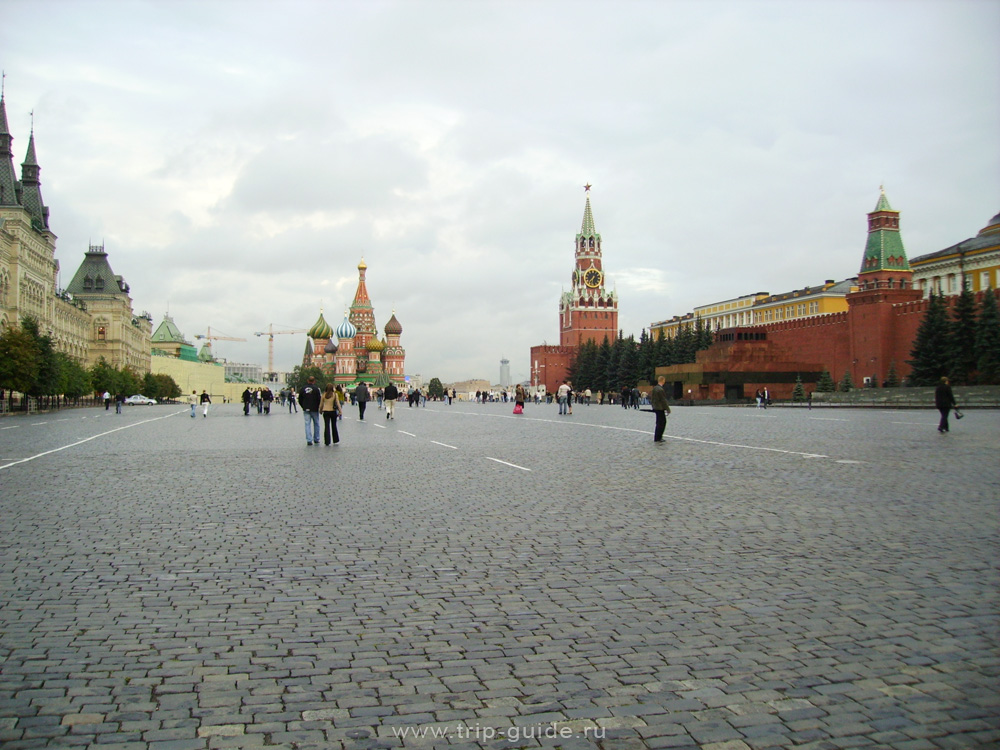 Сердце Москвы 3
Назовите эти достопримечательности
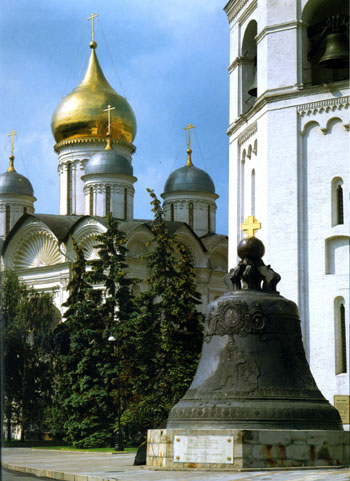 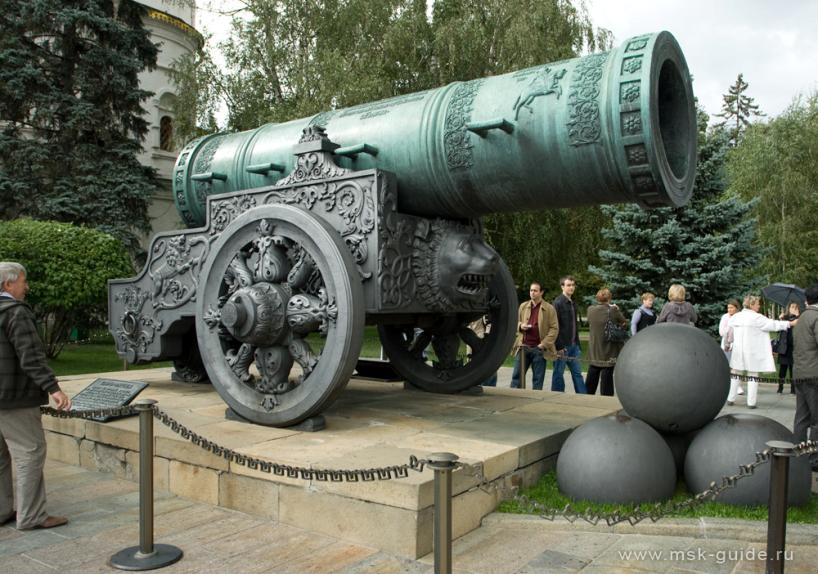 Царь – колокол и Царь – пушка
Сердце Москвы 4
После завоевания Иваном Грозным Казанского Ханства здесь был построен Покровский собор. Позже построили дополнительный алтарь над могилой юродивого, собор стали называть именно так…
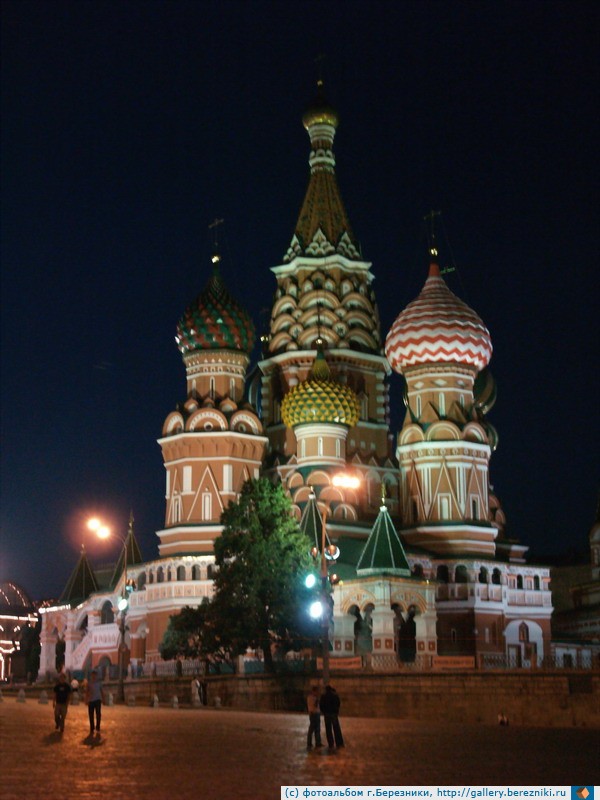 Храм 
Василия 
Блаженного
Сердце Москвы 5 Кот в мешке
Назовите собор , в котором венчались на царство русские цари.
Успенский  собор
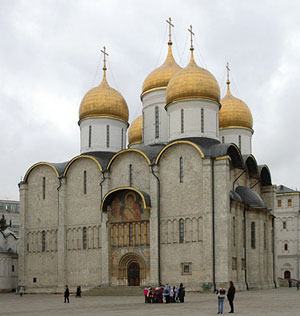 Второй раунд
Путешествуя по планете…
Северная столица России
Материки и океаны
Путешествуя по планете 1
Где можно увидеть это чудо света?
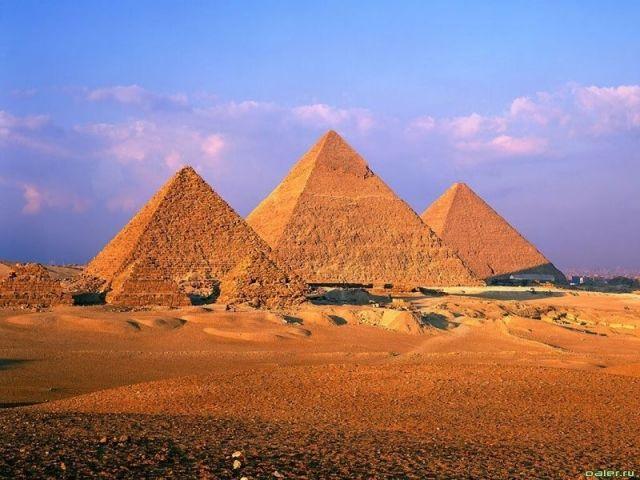 Египет
Путешествуя по планете 2
Где обитают эти и другие виды сумчатых животных?
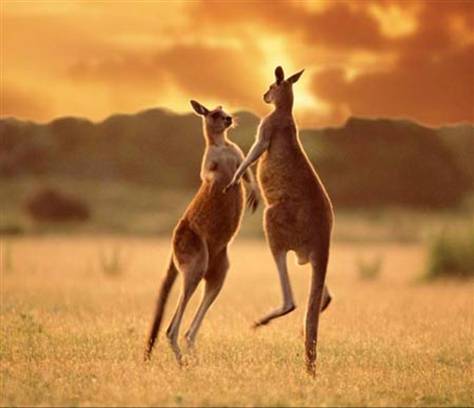 В Австралии
Путешествуя по планете 3
Это государство находится на полуострове, который своим очертанием напоминает сапог.
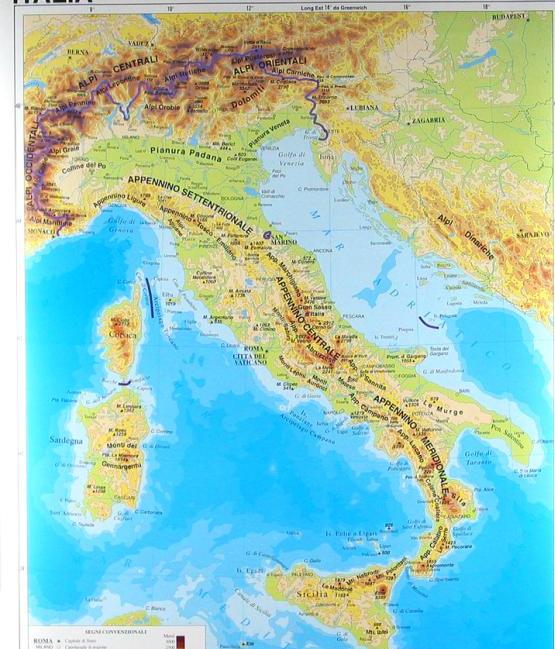 Италия
Путешествуя по планете 4
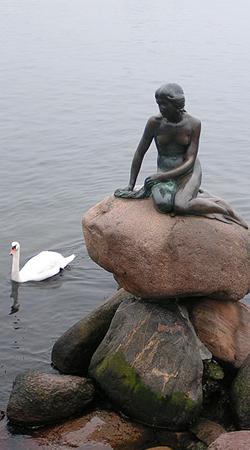 В какой стране, в каком городе можно увидеть этот памятник?
В столице Дании - городе Копенгагене.
Путешествуя по планете 5
Где можно увидеть это чудо?
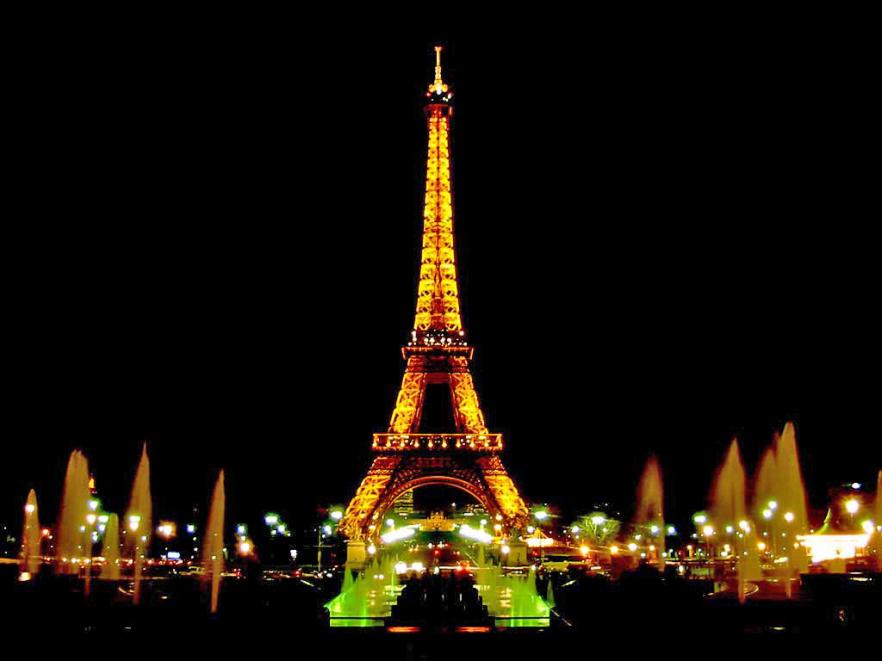 Франция, Париж
Северная столица России 1
Какой город называют северной столицей России?
Санкт - Петербург
Северная столица России 2
Кто основал Санкт – Петербург?
Пётр Первый
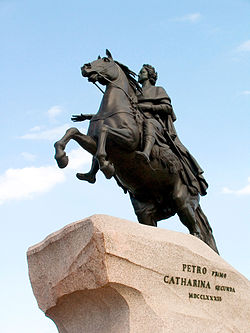 Северная столица России 3
Почему город назвали Санкт - Петербургом?
В честь апостола Петра – небесного покровителя Петра Первого.
Северная столица России 4 Кот в мешке
Назовите дворец, который в прошлом был резиденцией русских царей, сейчас  в нём находится один из самых крупных музеев мира – Эрмитаж.
Зимний дворец
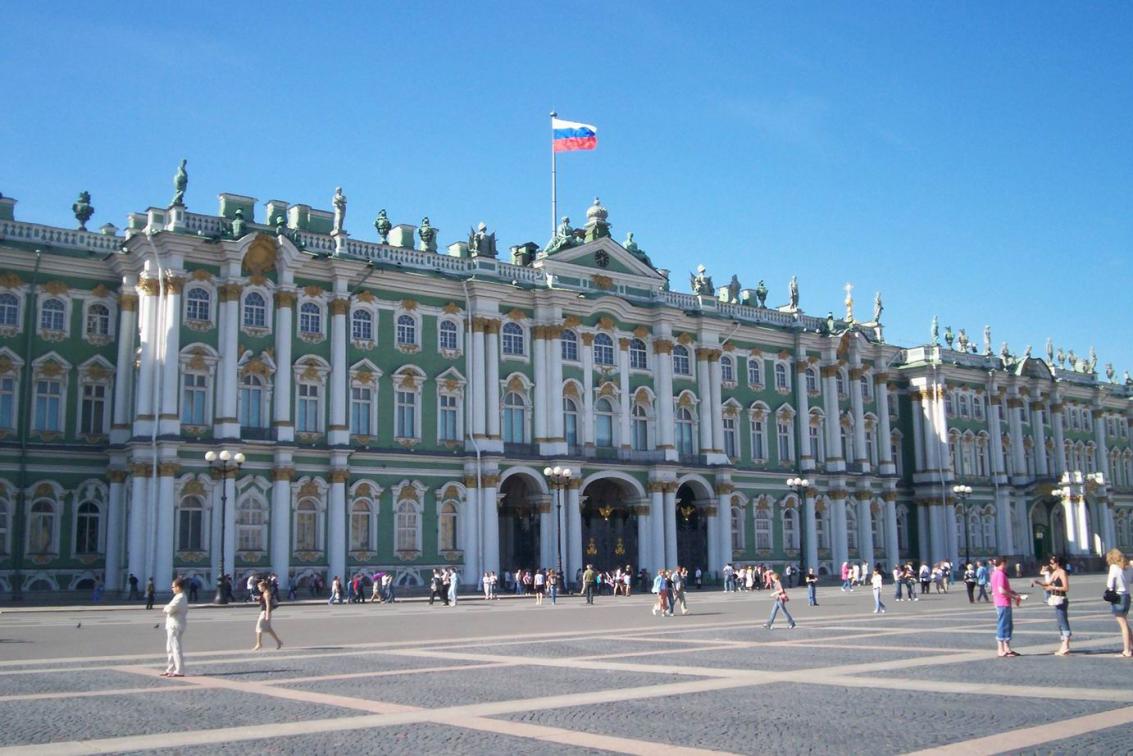 Северная столица России 5
Каждый день ровно в полдень раздаётся выстрел сигнальной пушки именно в этой крепости.
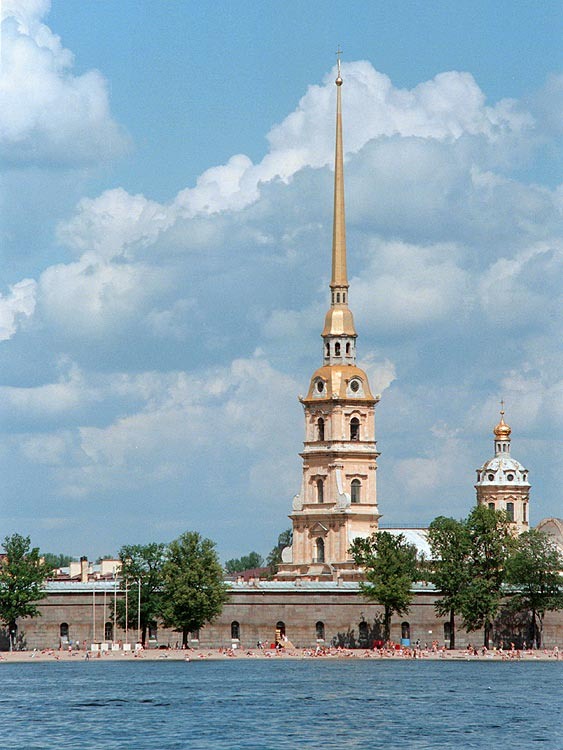 Петропавловская 
крепость
Материки и океаны 1
Назовите все океаны.
Тихий океан, 
Атлантический океан, Индийский океан, 
Северный Ледовитый океан
Материки и океаны 2
Назовите самый большой материк.
Евразия
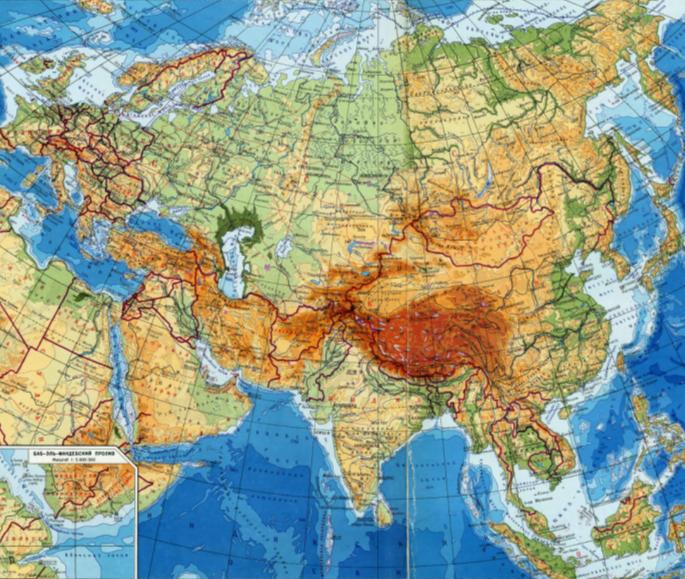 Материки и океаны 3
Назовите самый холодный океан
Северный Ледовитый океан
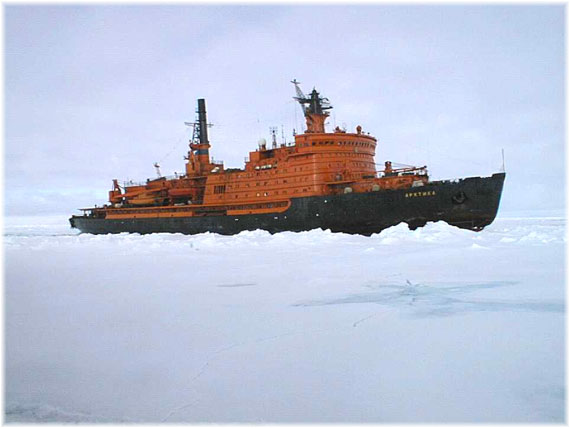 Материки и океаны 4
Назовите часть света, состоящую из двух материков.
Часть света – Америка, материки: 
Северная Америка 
и Южная Америка.
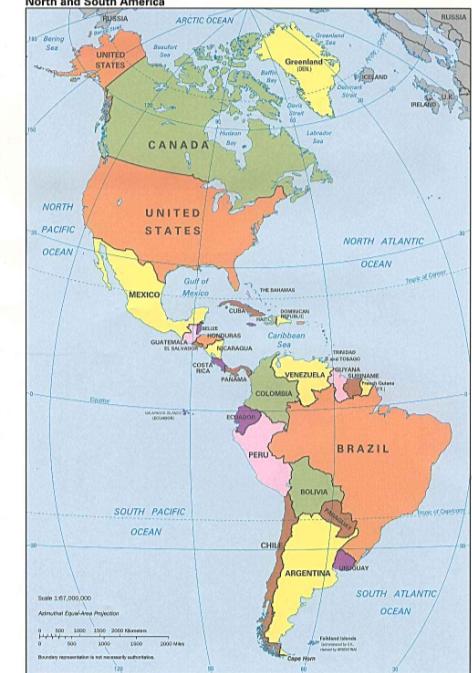 Материки и океаны 5
Назовите материк, практически лишённый растительности.
Антарктида
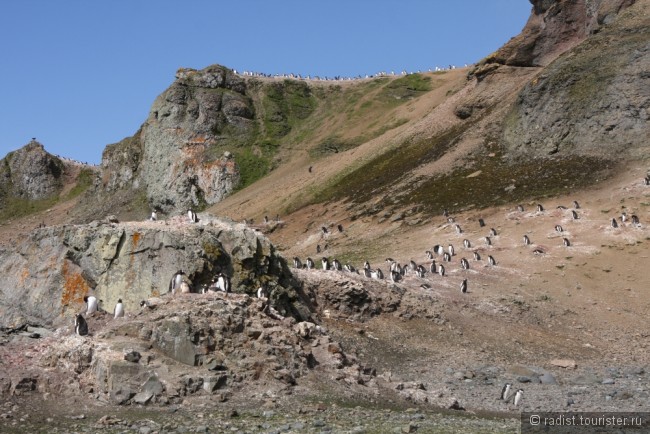 Финал «Своя игра»
Города и страны мира
Город на Оке
Имена на карте
Город России
Остров
Города  и страны мира
Это государство возглавляет император. На  государственном флаге изображено солнце, а на гербе – золотая хризантема.
Япония
Город на Оке
Назовите родной город Константина Эдуардовича Циолковского.
Калуга
Имена на карте
Одно из морей Северного Ледовитого океана названо в честь двух братьев – Дмитрия и Харитона – мореплавателей и исследователей. Назовите это море.
Море Лаптевых
Город России
Назовите город, который считается родиной Деда Мороза.
Великий Устюг
Остров
Это четвёртый по величине остров в мире, находится у восточного побережья Африки, омывается Индийским океаном. Название его вам известно благодаря одноимённому мультфильму.
Остров Мадагаскар
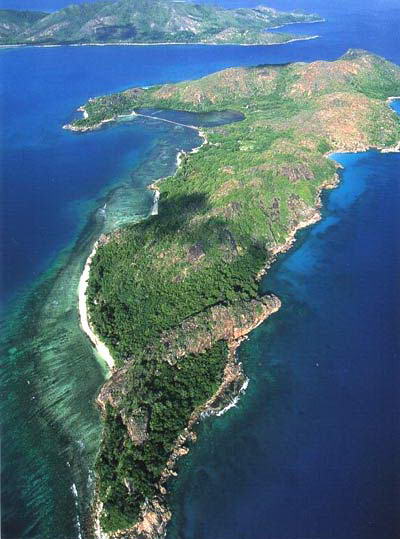 Конец игры
http://moscow-live.ru/   Юрий Долгорукий
http://moscow-histori.ru/images/gerb_moscow.jpg  герб Москвы
http://country.turmir.com/admin/lib/spaw/uploads/images/Scan20044_1.JPG остров Гренландия
http://www.intomoscow.ru/image.php?type=small&imagepath=modules/Contentp/images/objects/a/51/5.jpg&use_watermark=1  памятник М.В.Ломоносову
http://www.svali.ru/pic/pictures/73/r_p_cf1b0a36bc4fa0e8e9c2cd088e66dbff.jpg Третьяковская галерея
http://www.msk-guide.ru/img/9561/44.jpg Московский Кремль
http://www.msk-guide.ru/img/9554/46398sm.jpg Красная площадь
http://www.msk-guide.ru/img/9561/48372.jpg Царь пушка
http://www.russkoekino.ru/pic/kremlin20.jpg Царь колокол
http://gallery.beriki.ru/data/media/132/P8216897.jpg Храм Василия Блаженного
http://rusarch.ru/starodubtsev1.files/image001.jpg Успенский собор
http://nemiga.info/karta/egipet/egipetskie-piramid.jpg пирамиды в Египте
http://upload.wikimedia.org/wikipedia/commons/thumb/e/e2/Satellite_image_of_Madagascar_in_September остров Мадагаскар
http://go1.imgsmail.ru/imgpreview?u=http%3A//www.kto-takoy.ru/wp- кенгуру
http://italyproject.ru/information_map/information_map_of_italy_physical.jpg карта Италии
http://kraevedenie.org/wp-content/uploads/2008/10/65_1831612229.jpg памятник в Копенгагене
http://archi.1001chudo.ru/pic/full/zt2.jpg Эйфелева башня
http://upload.wikimedia.org/wikipedia/commons/thumb/9/9f/Bronze_Horseman002.jpg/200px-Bronze_Horseman002.jpg памятник Петру Первому
http://godess.ru/wp-content/uploads/2009/03/saint-petersburg_3.jpg Зимний дворец
http://www.spbfoto.spb.ru/foto/data/media/3/petrolet.jpg  Петропавловская крепость
http://www.mapsmaps.ru/wp-content/uploads/2010/10/physic_evrasiaSSSR2.jpg карта Евразии
http://murmansk.aspol.ru/aboutreg/atomflot/arktika1.jpg ледокол в Северном  Ледовитом океане
http://www.amerika.org.ua/map/amerika_map.jpg карта Америки
http://img.tourister.ru/files/8/1/6/8/9/1/clones/650_650_fixed.jpg Антарктида